أمثال الصورة
عمل الطالبة : جوي السوري 
الصف 11 علمي
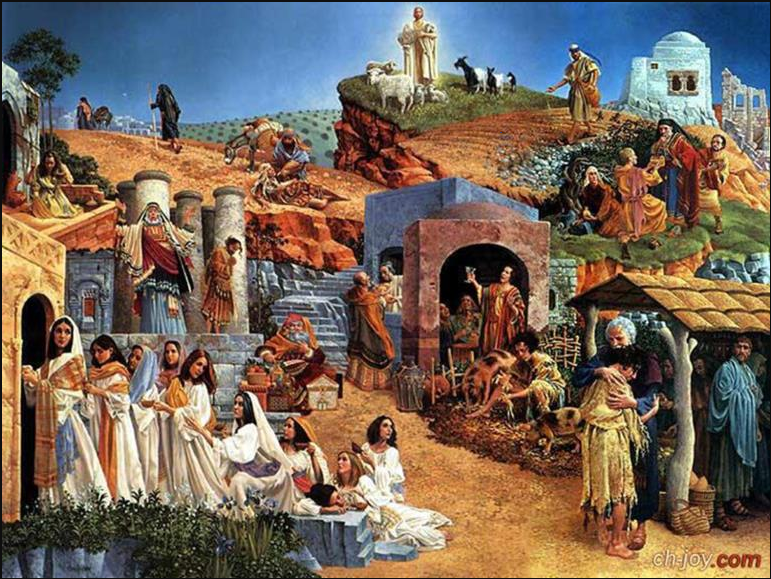 الصورة:
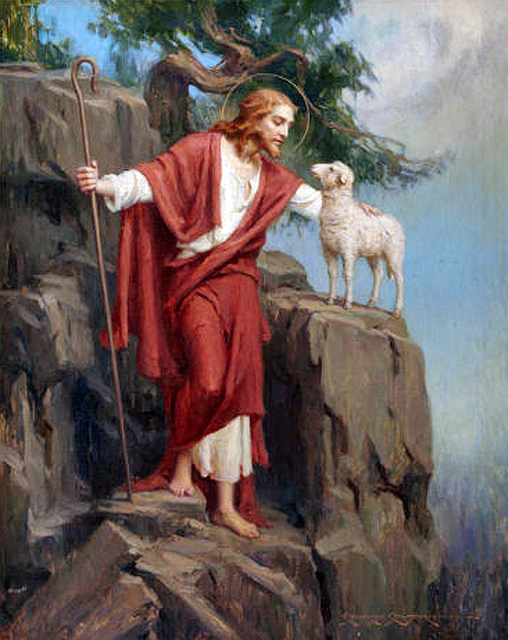 المثل الأول : الخاروف الضال 
(متى 18 : 12 – 14 )
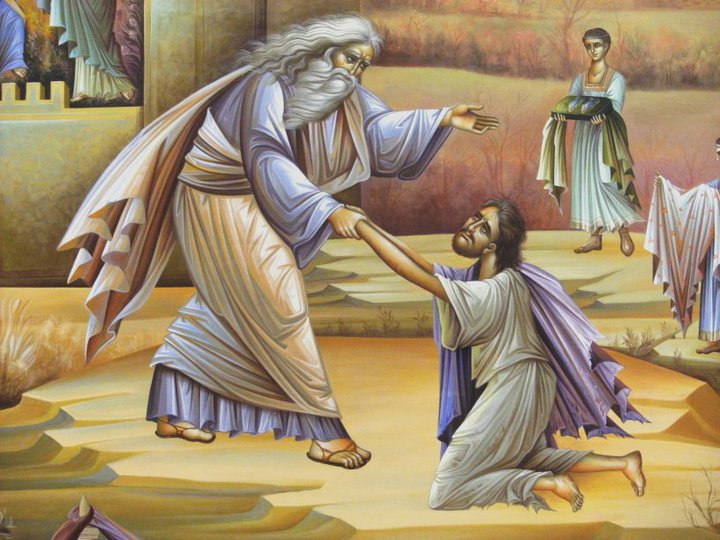 المثل الثاني : الإبن الضال (لوقا 11 : 15 – 32 )
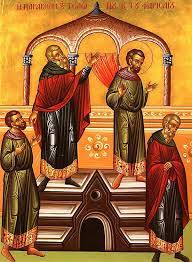 المثل الثالث : الفريسي والعشار (لوقا 18 : 9 - 14 )
المثل السادس : العذارى العشر(متى 25 : 1 – 13 )
المثل الخامس : السامري الصالح(لوقا 10 :  25 - 39 )
المثل الرابع : الدرهم المفقود (لوقا 15 : 9 )
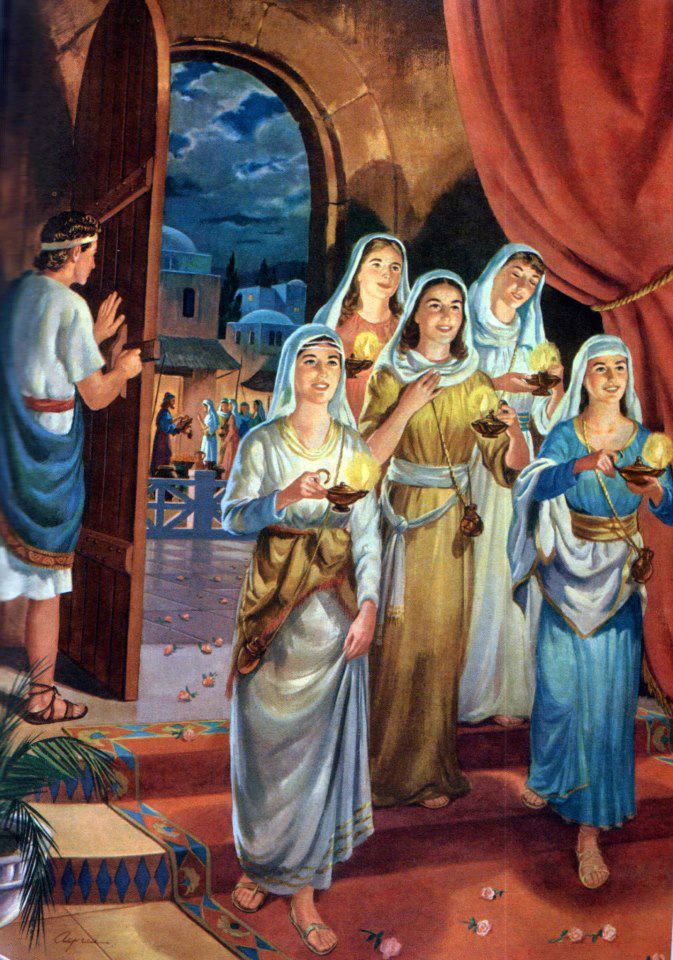 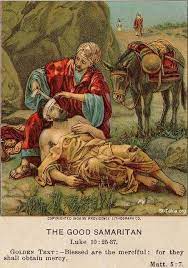 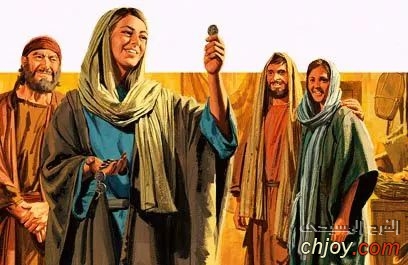 المثل الثامن : مثل الزارع(متى 13 : 1 - 27)
المثل السابع : فلس الأرملة(مرقس 12 : 41 - 44)
المثل التاسع : الغني ولعازر(لوقا 16 : 19 - 31)
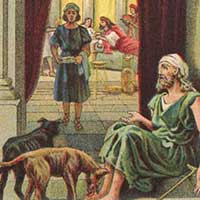 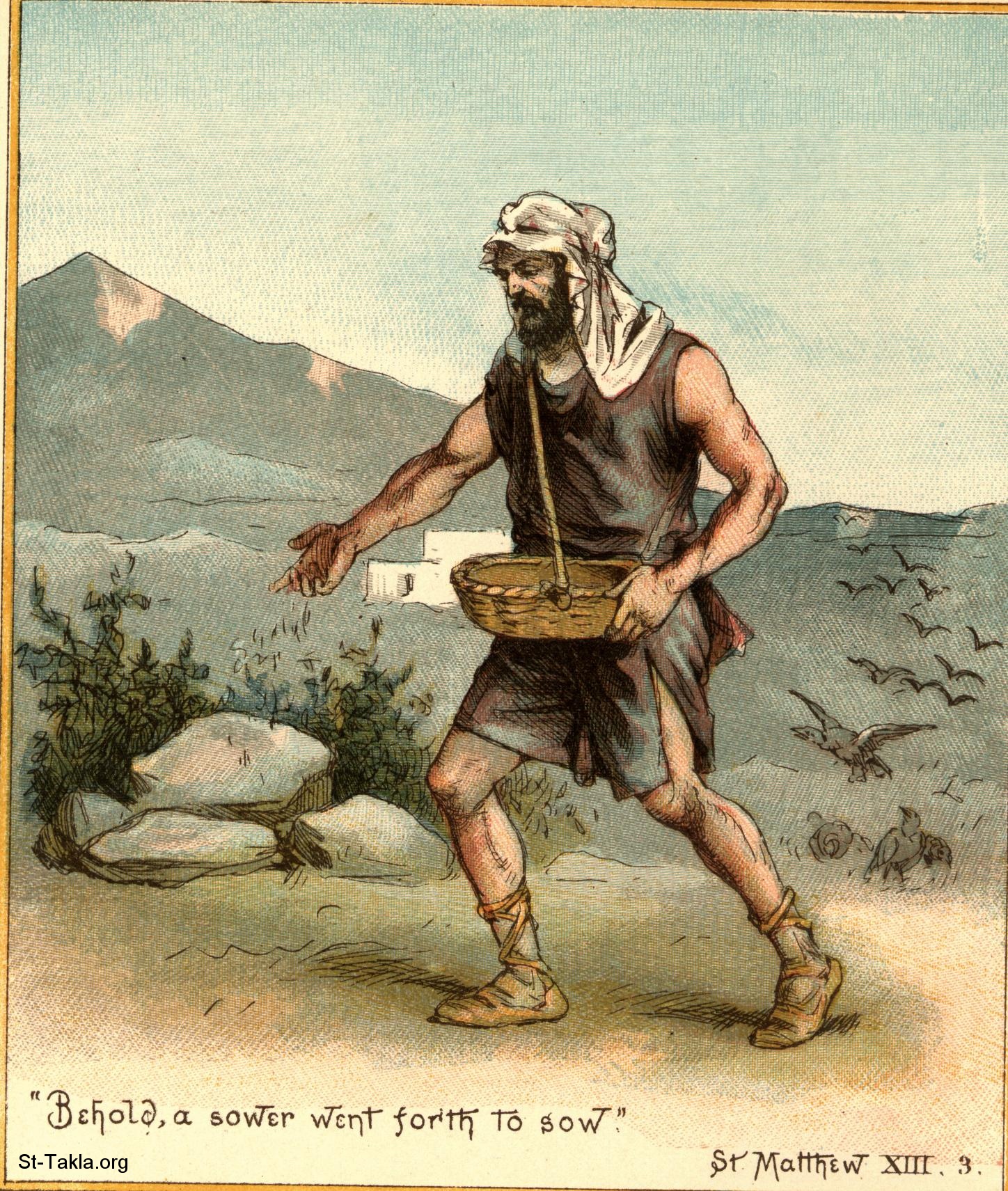 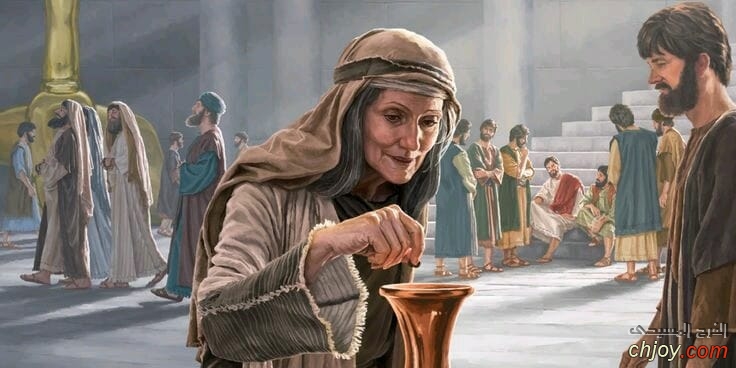 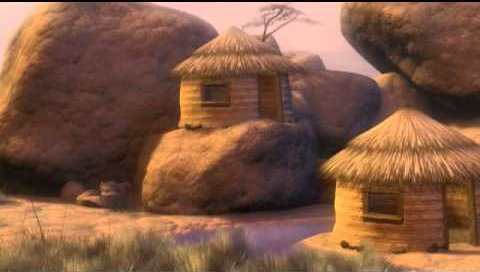 المثل العاشر : البيت المبني على الصخر والمبني على الرمل  (متى 7 : 24 )
المثل الثالث عشر : مثل الوزنات (متى 25 : 14 – 30 )
المثل الثاني عشر : مثل قاض الظالم(لوقا 18 : 1- 8 )
المثل الحادي عشر : مثل الأعمى (متى 13 : 1 - 27)
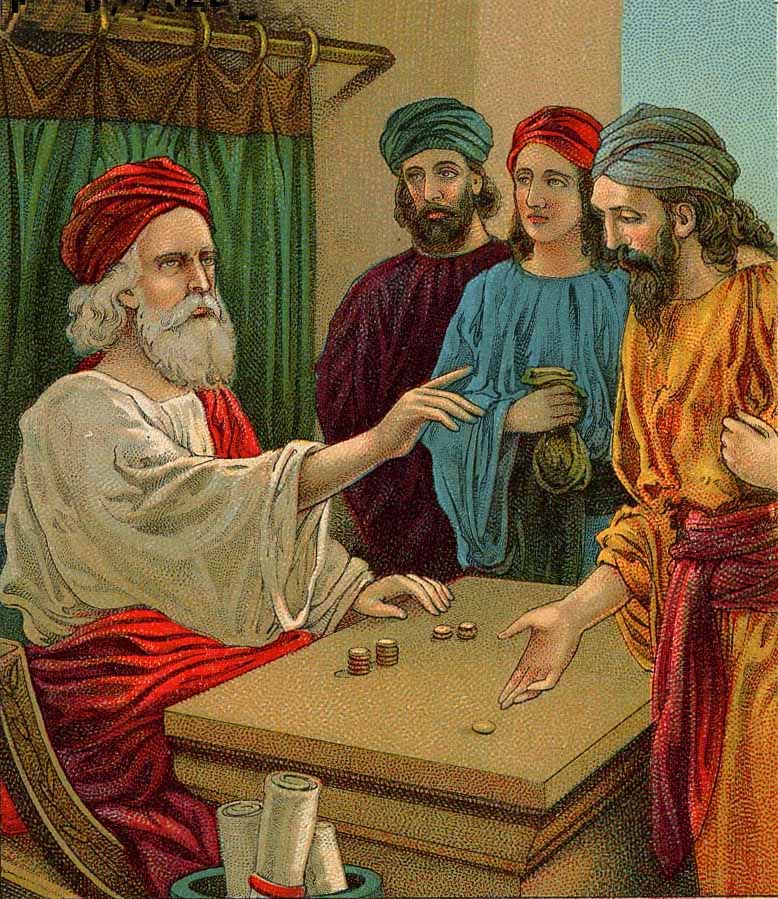 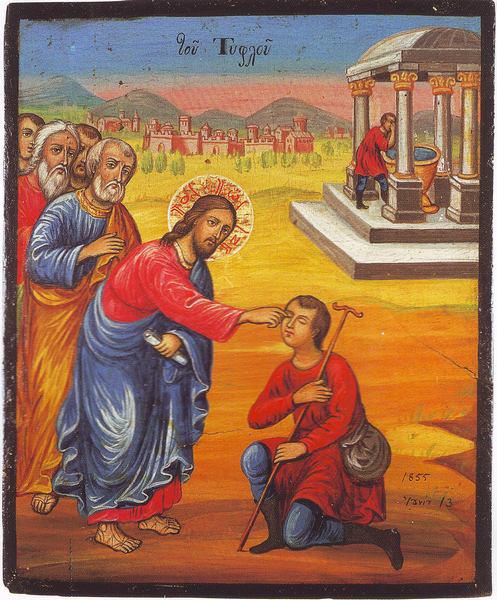 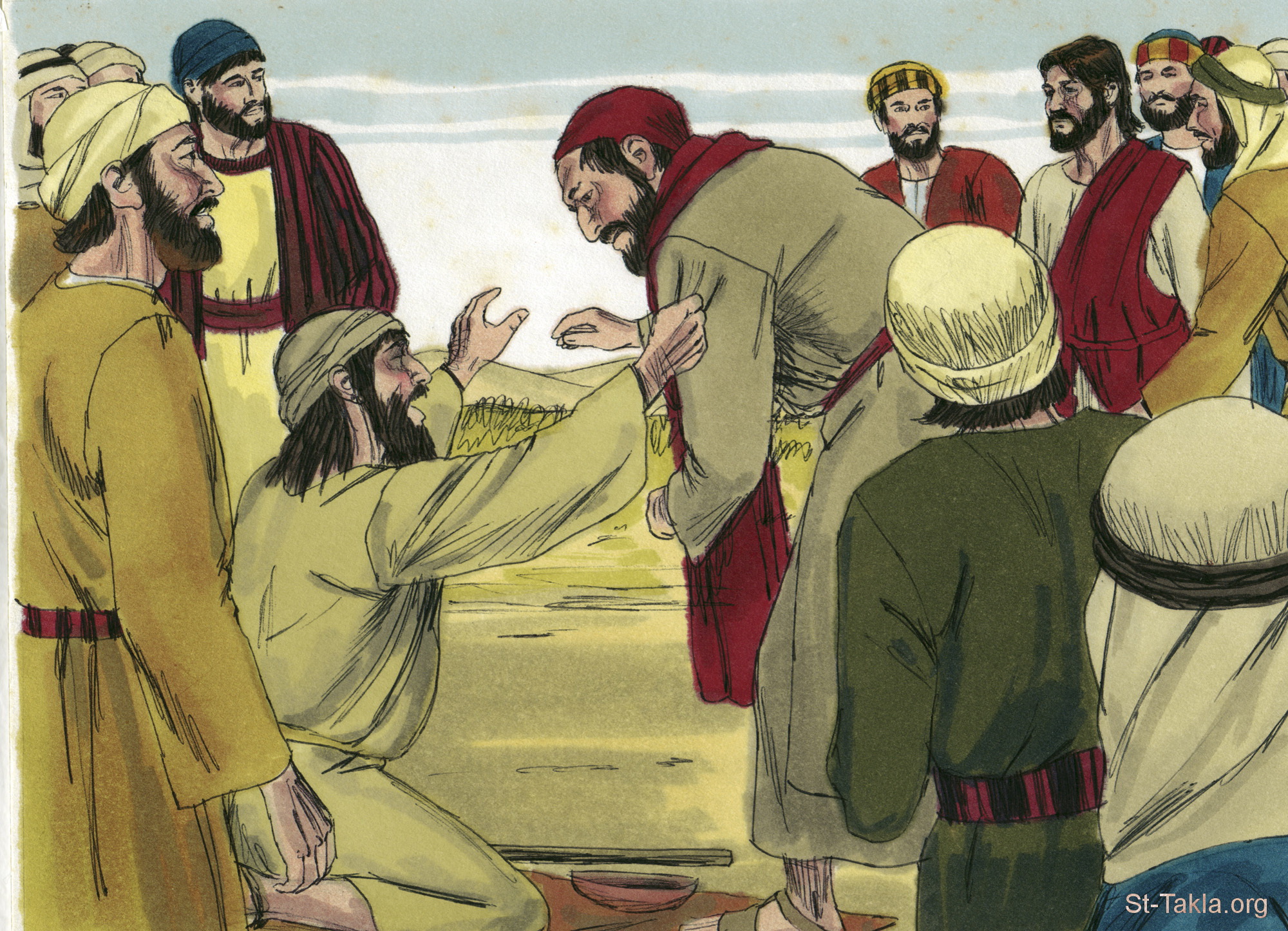 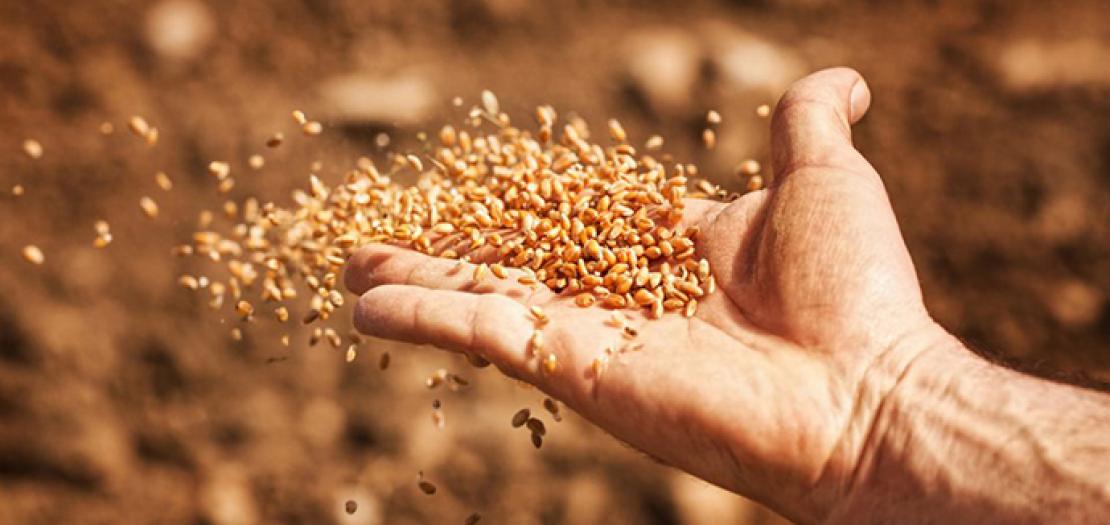 المثل الرابع عشر : مثل حبة الحنطة(يوحنا : 12 - 24)
شكرًا